Здоровье и гены. Что нужно знать об этом?
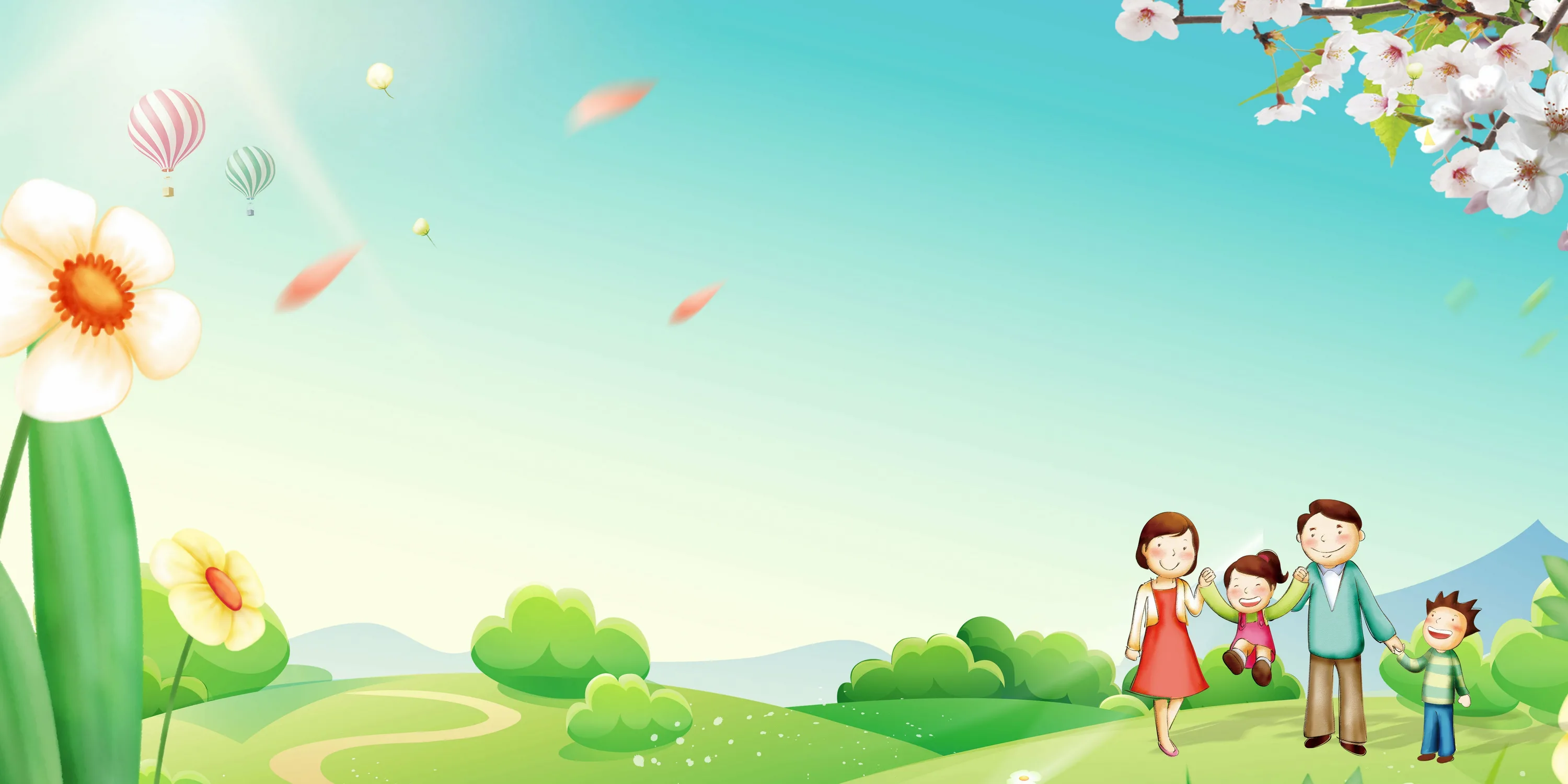 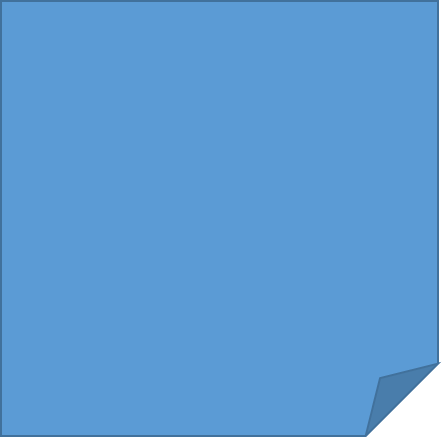 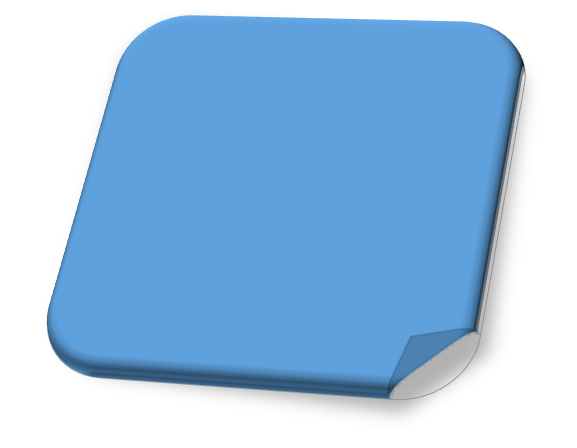 Обследование с помощью специальных оборудований позволит выявить генетическое заболевание , которое может передастся потомству , и обеспечить(если возможно) незамедлительное лечение.
Ген-это участок молекулы ДНК, который определяет развитие конкретного признака (белка).
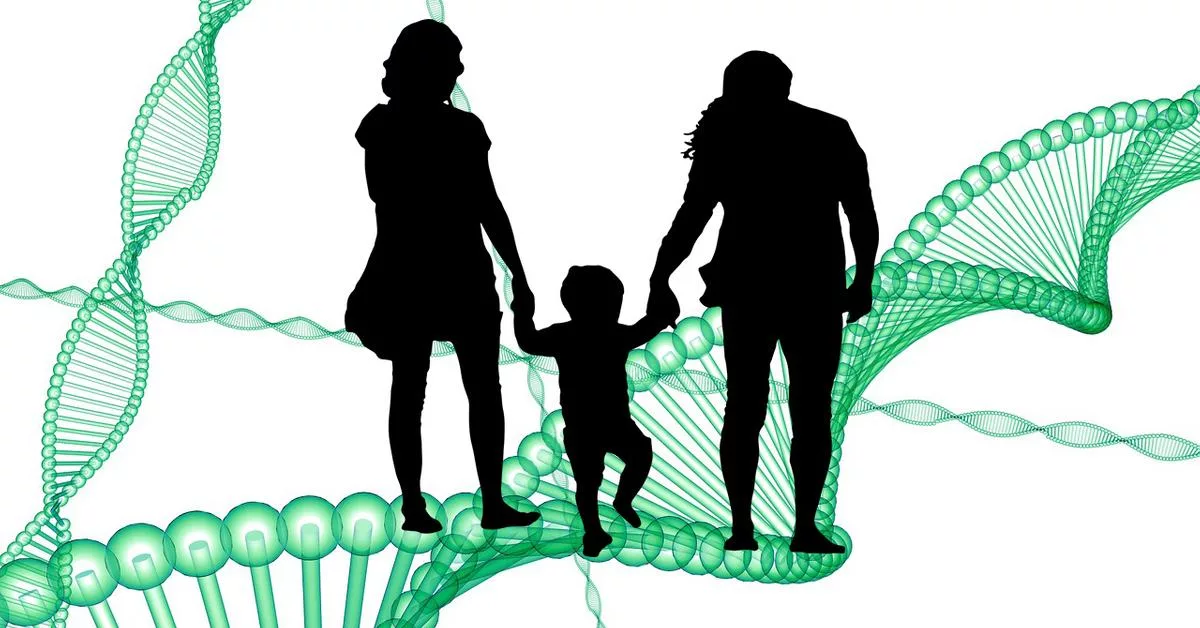 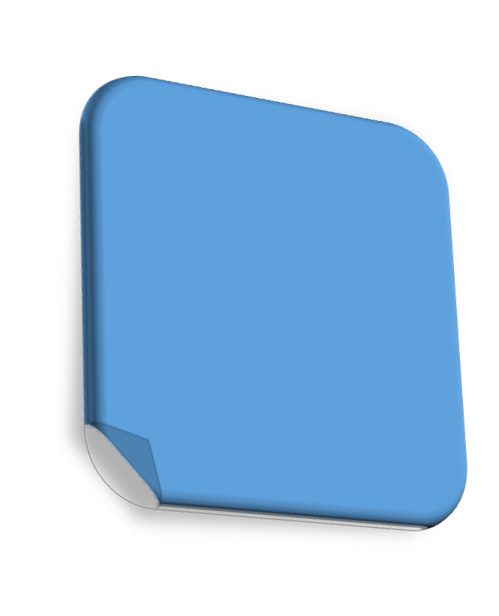 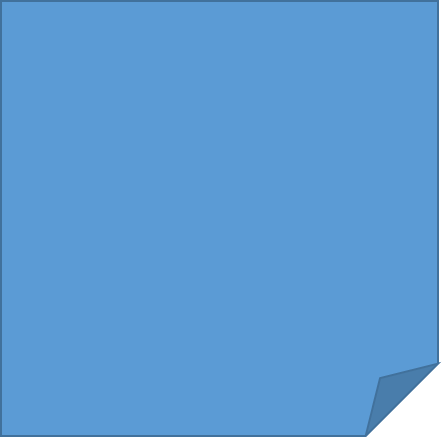 Генетическое консультирование очень важно для будущих родителей.
Наиболее часто 
встречающиеся генетические
заболевания:
муковисцидоз, болезнь Гоше, подагра (первичная), гемофилия, дальтонизм и др.
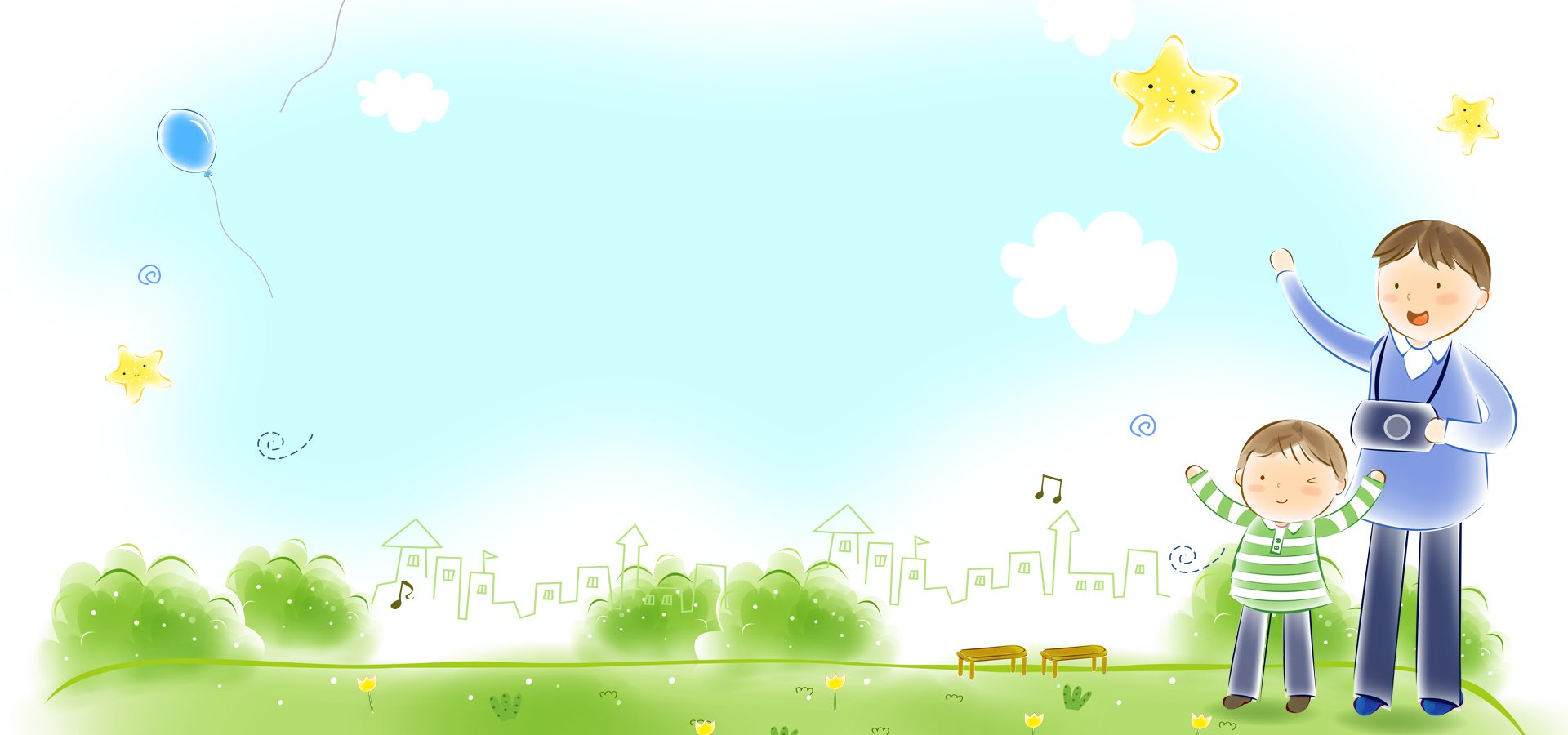 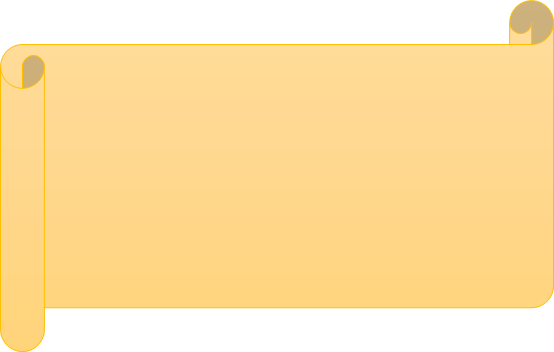 Статистические данные о наследственных заболеваниях (Данные П.В. Новикова – главного специалиста по медицинской генетике Минздравсоцразвития РФ)
Количество зарегистрированных наследственных заболеваний-Утверждено в РФ - 215
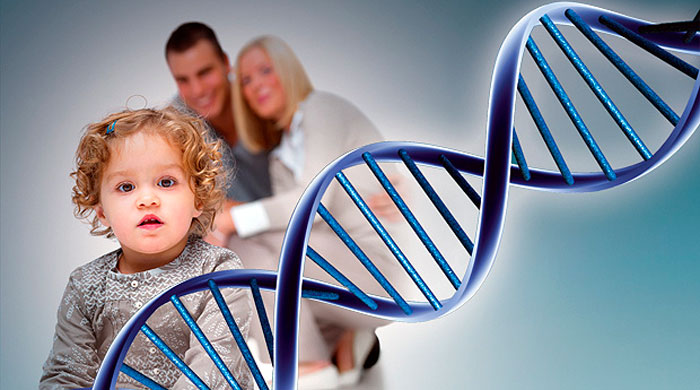 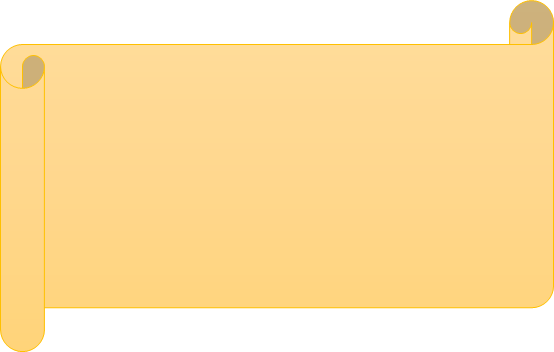 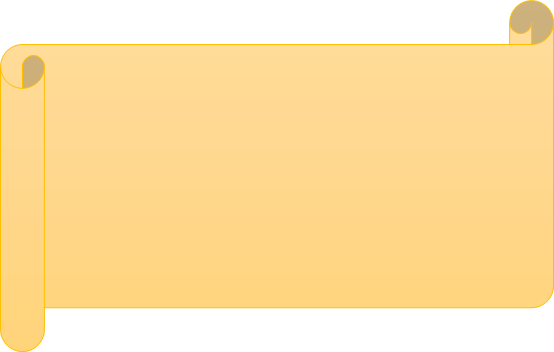 Количество случаев на
1 000 новорожденных
Хромосомные
патологии 5-8
Количество случаев на
1 000 новорожденных
Моногенные заболевания 7-17
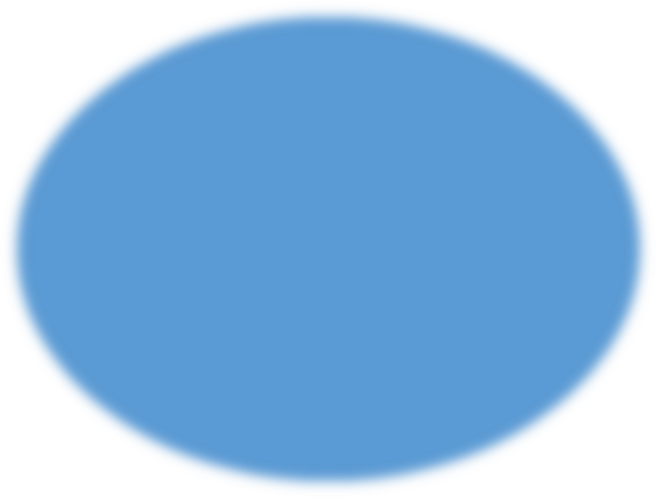 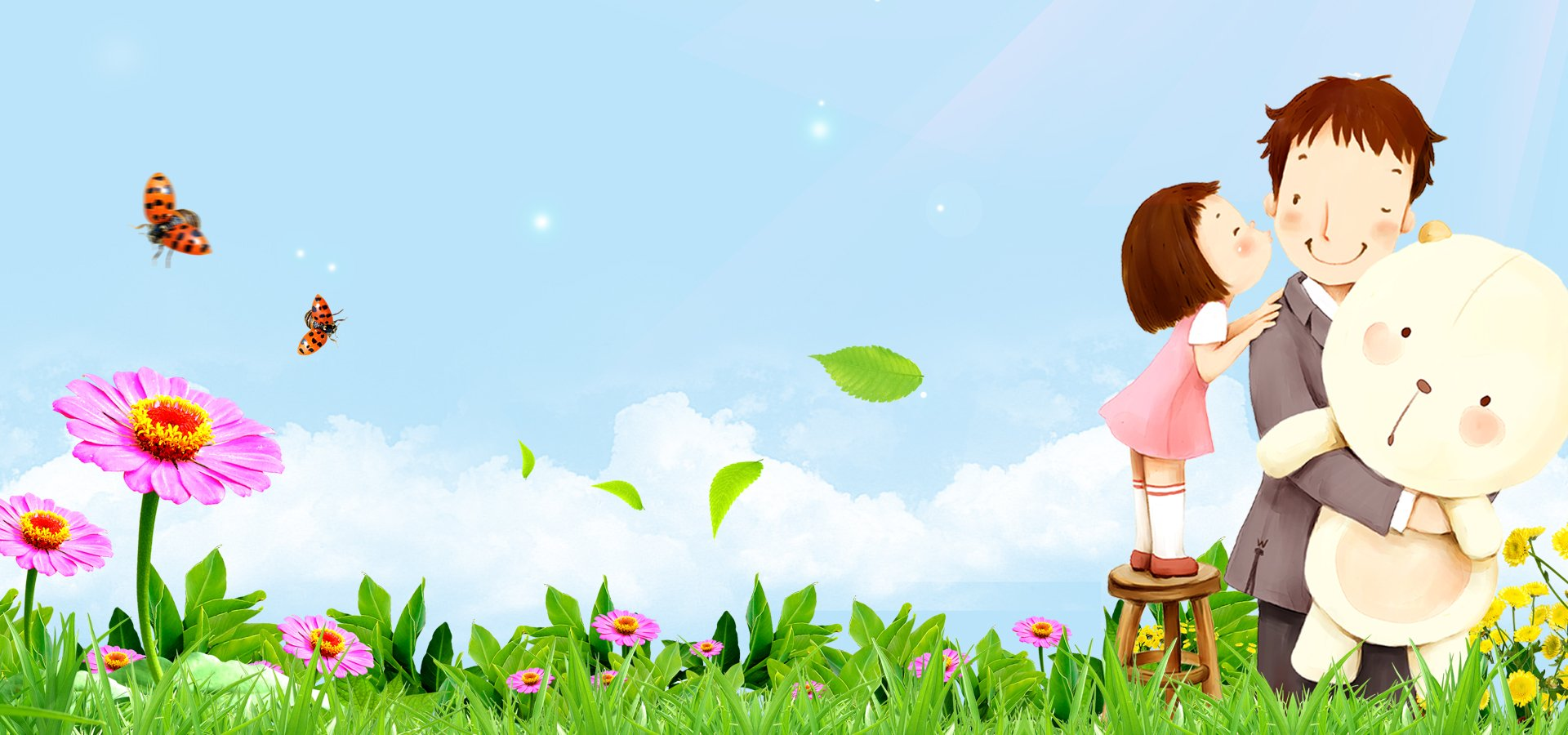 Услуги, оказываемые в 
 НАУЧНО-ИССЛЕДОВАТЕЛЬСКИЙ ИНСТИТУТ АКУШЕРСТВА, ГИНЕКОЛОГИИ И РЕПРОДУКТОЛОГИИ
им. Д.О. ОТТА
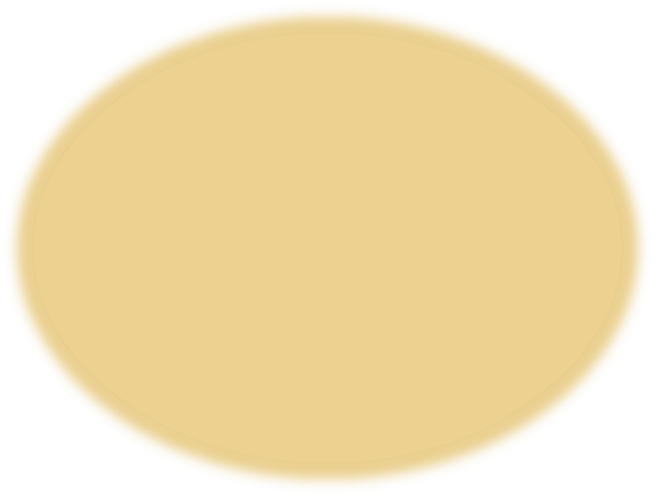 Ссылка на сайт: https://ott.ru
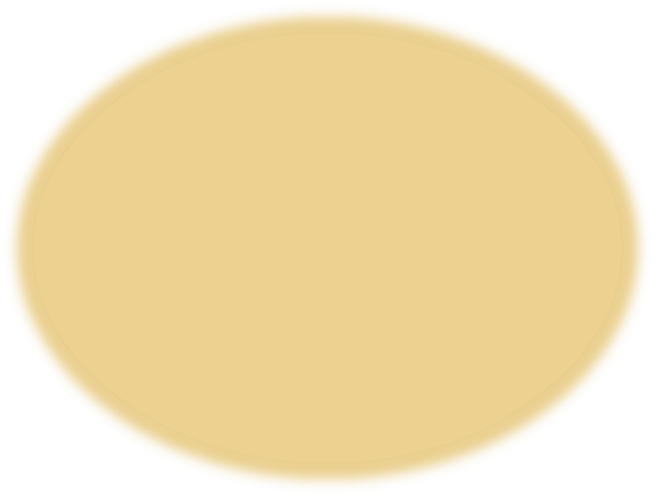 1.Консультация врача-генетика
2. Диагностику хромосомных и моногенных болезней
3. Диагностику хромосомных болезней
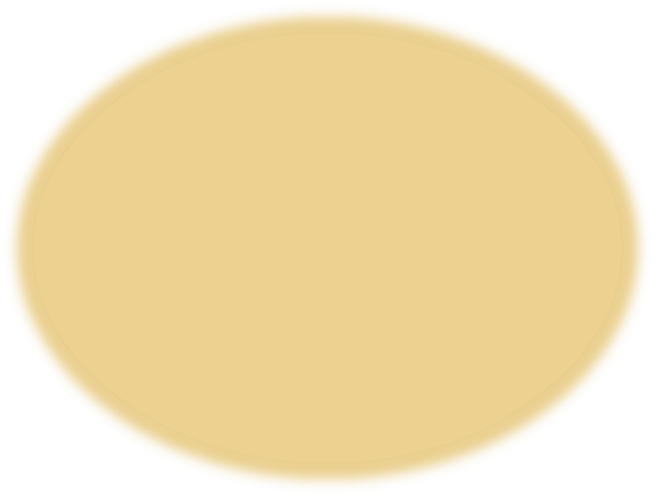 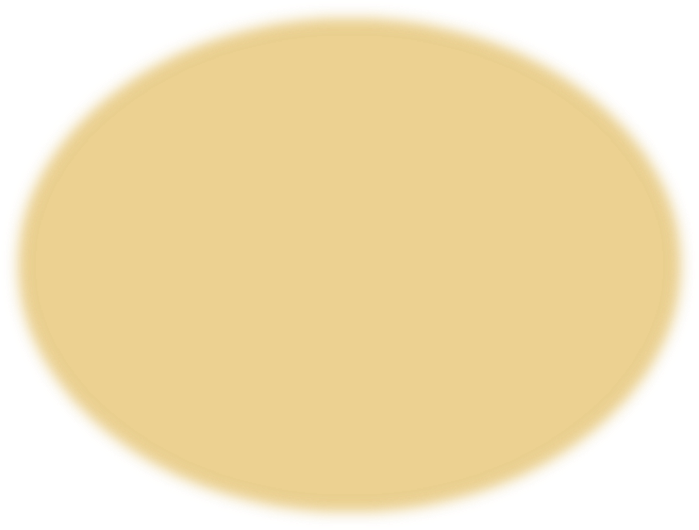 6. Исследование наследственной предрасположенности к онкологическим заболеваниям
7. Разработку тест-систем для выявления мутаций наследственных заболеваний
8. Составление генетической карты новорожденного и родителей
4. Выделение ДНК из биологического материала
5. Преимплантационное генетическое тестирование моногенных заболеваний
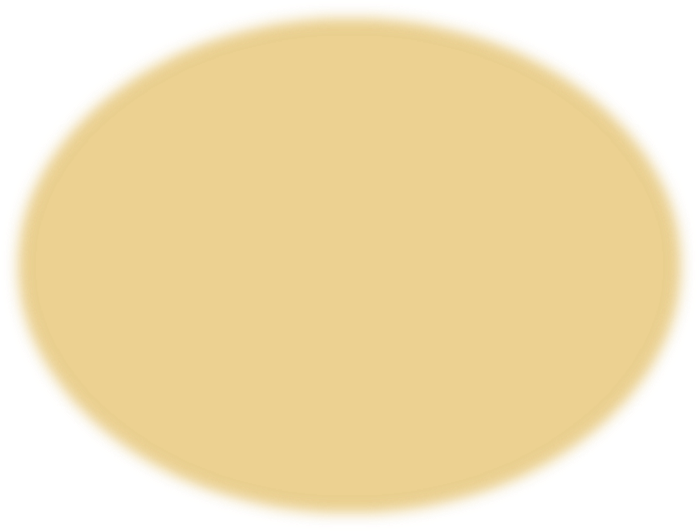 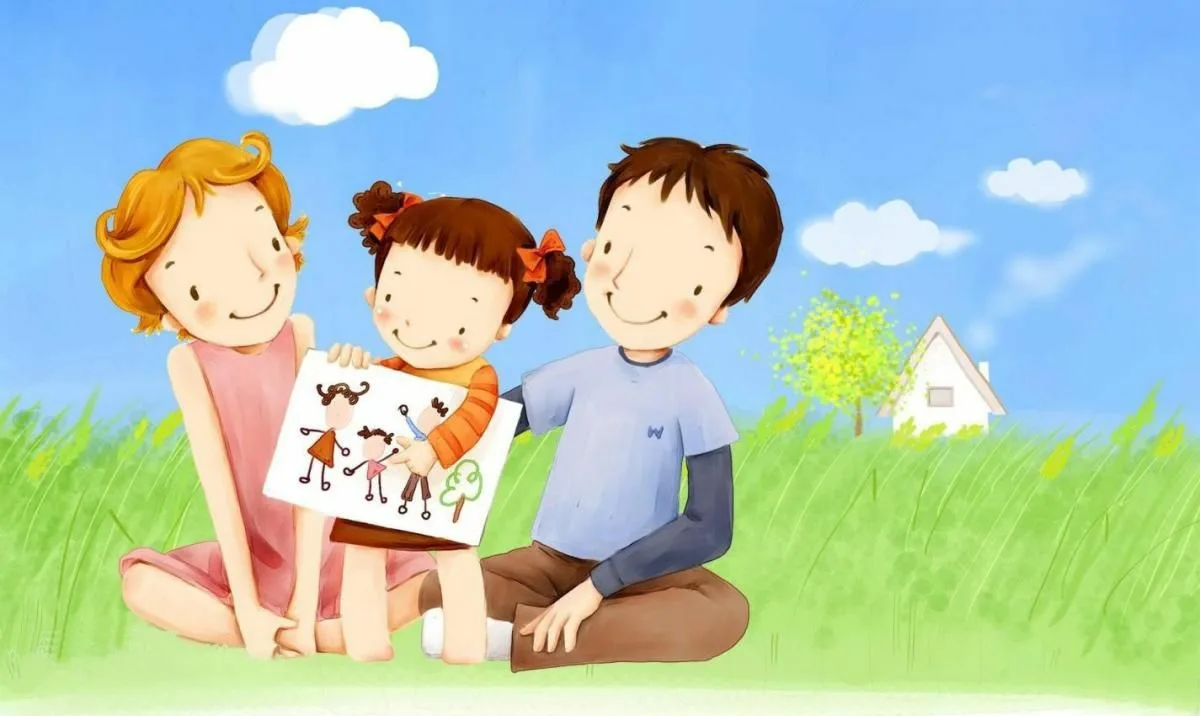 В «Национальном медицинском исследовательском центре имени В. А. Алмазова» Министерства здравоохранения Российской Федерации проводится Перинатальные кариотипирование
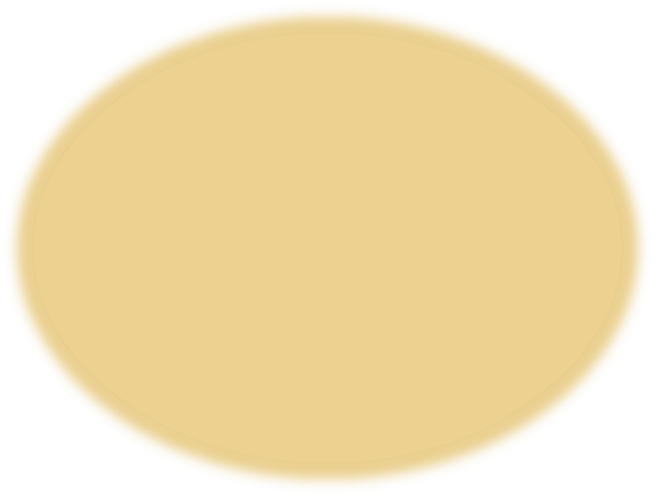 Ссылка на сайт: http://www.almazovcentre.ru/?page_id=665
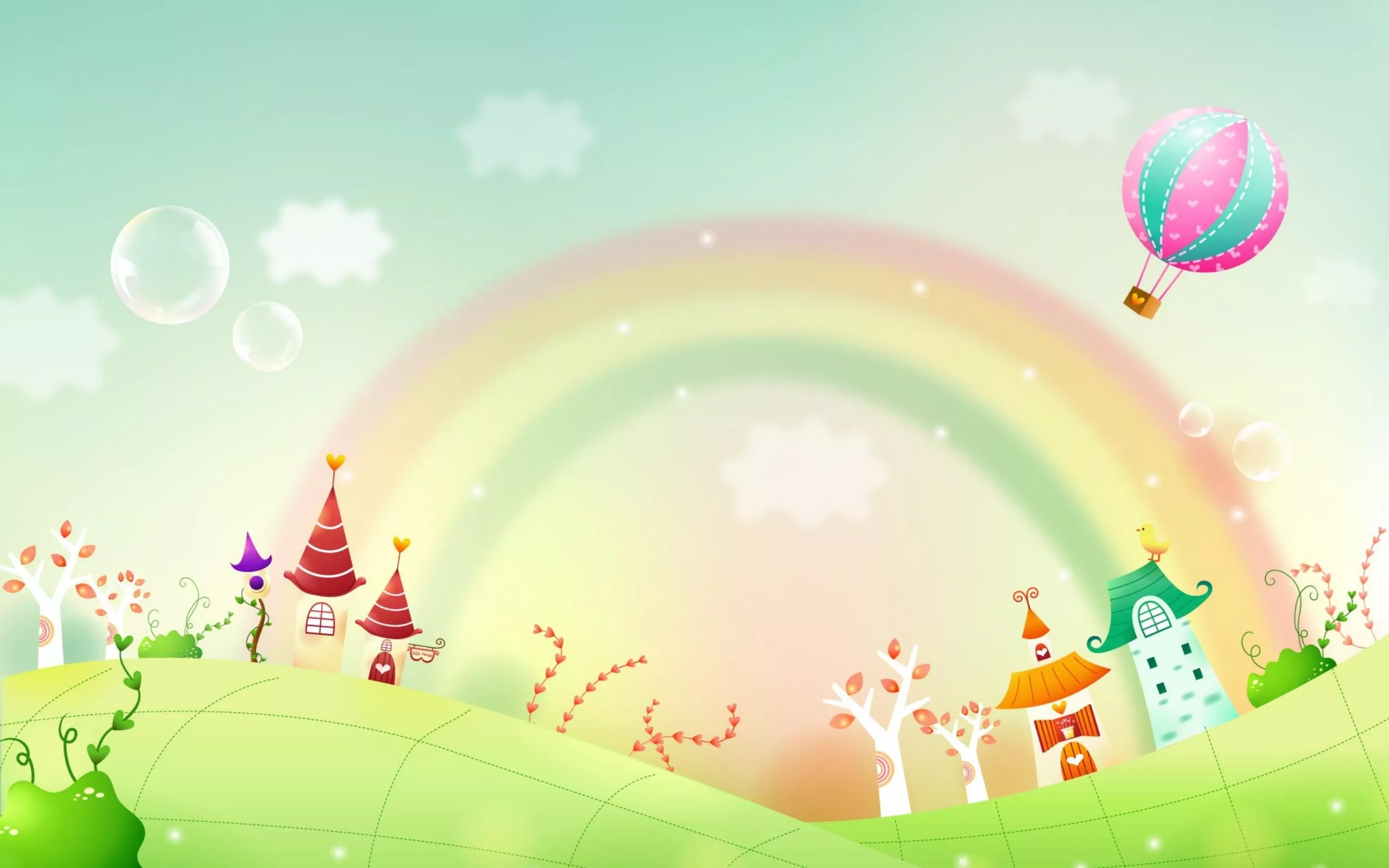 Здоровые дети- счастье в семье!!!
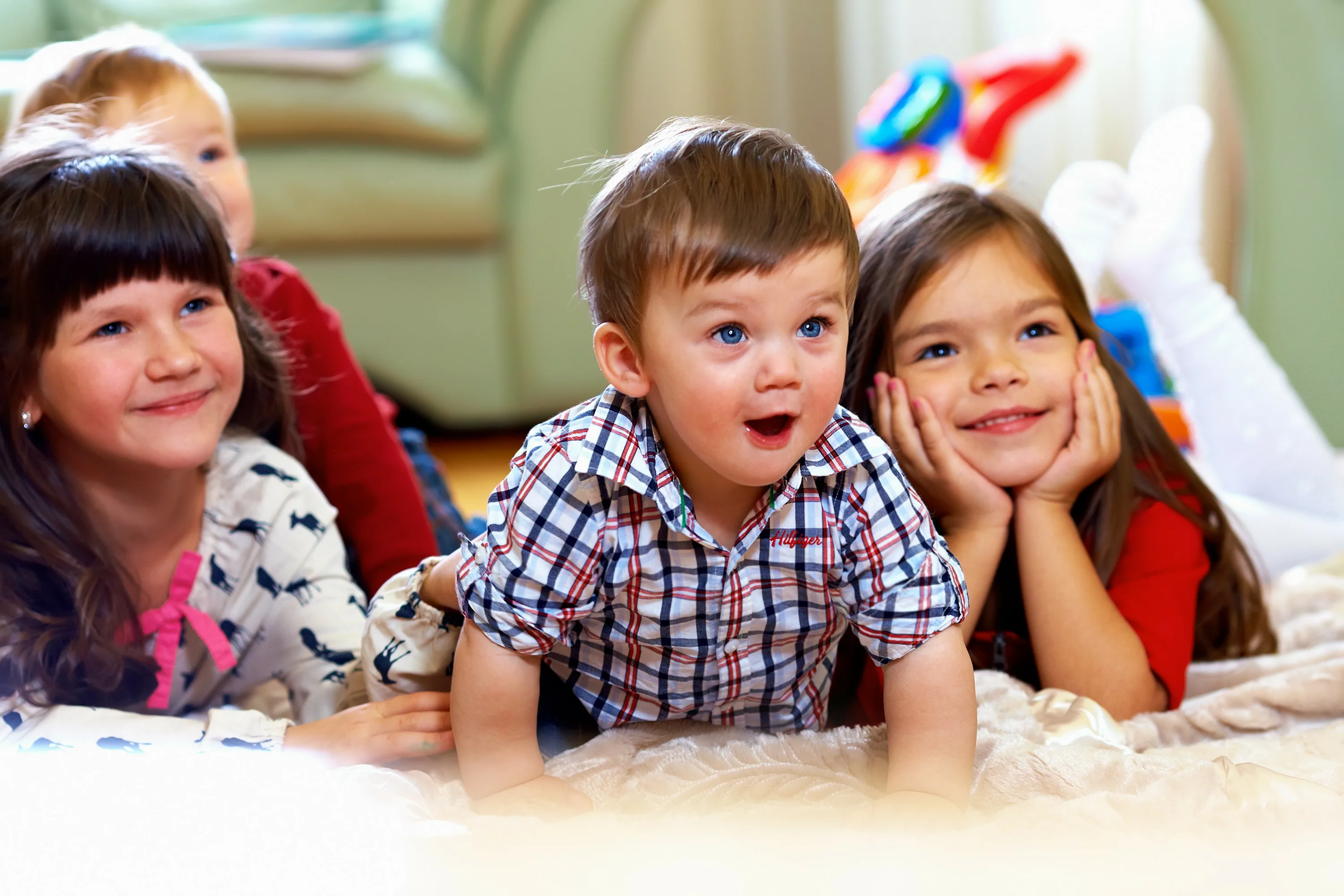